«А у нас на районе…»
В пгт. Междуреченский существует маршрут автобуса №4 (ул. Локомативная – детский сад «Родничок»). Конечная остановка на ул. Локомотивная не имеет оборудованной остановки, что не удобно для жителей, которые пользуются общественным транспортом.
Оборудованная остановка:
- позволяет гражданам ориентироваться в пространстве и понимать где останавливается автобус;
- защищает людей при ожидании автобуса от осадков (ветра, снега);
-  обеспечивает информирование о расписании движения автобуса и позволяет разместить на оборудованных местах рекламу, информационные  сообщения
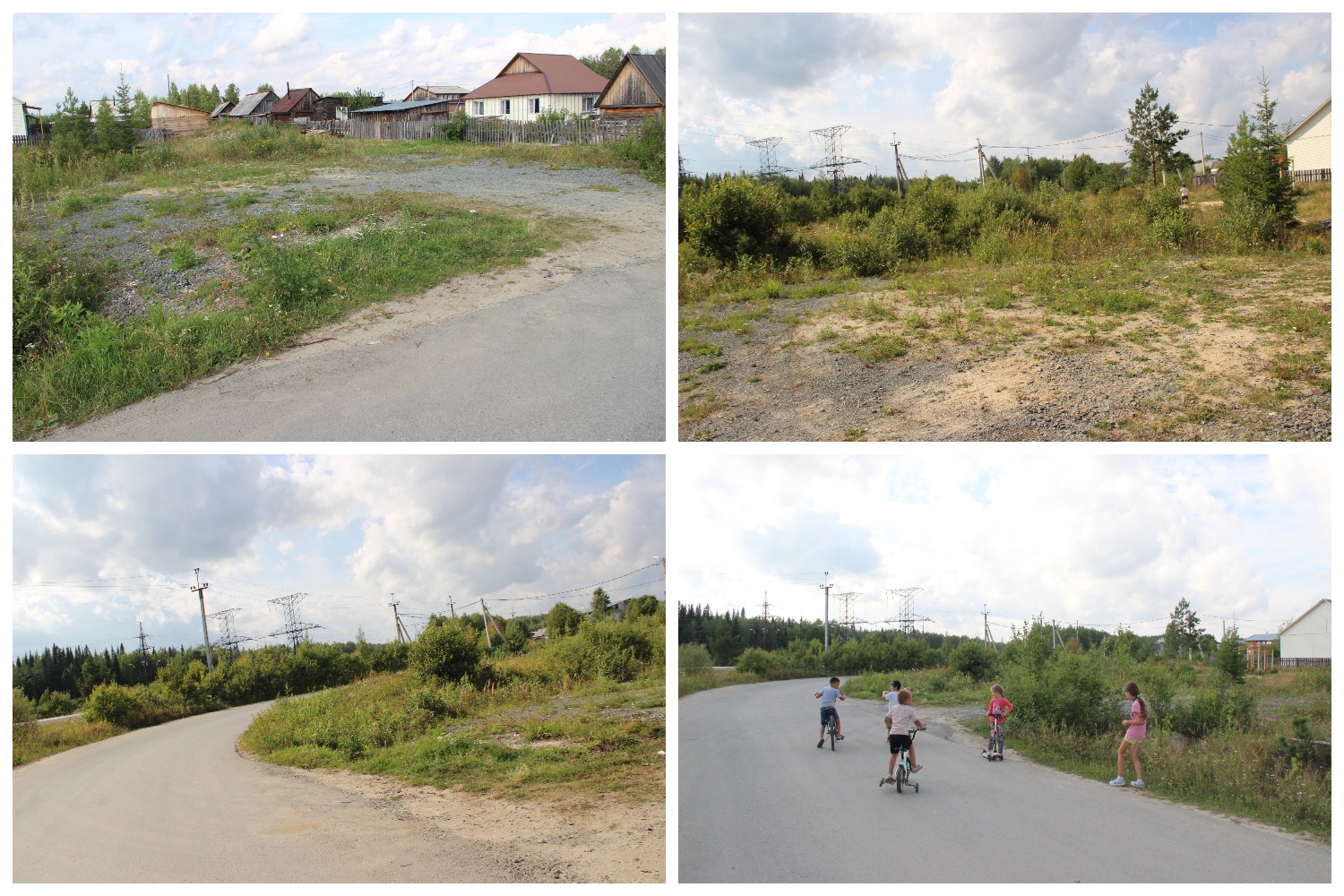 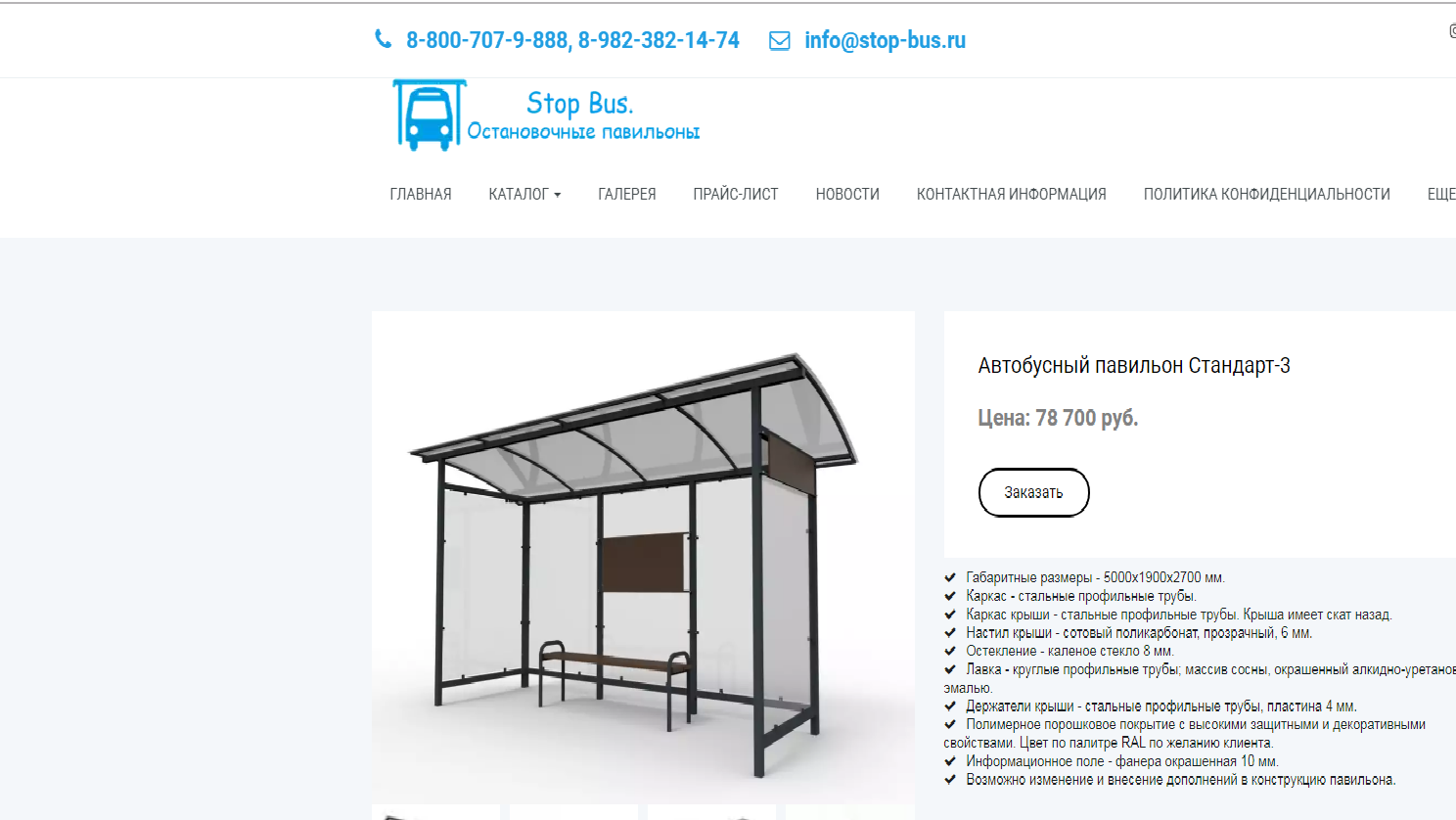 Смета расходов на реализацию проекта
Трудовое участие населения
Площадку для установки павильона жители микрорайона ж/д станции и волонтеры поселения проведут субботник и расчистят территорию от кустарников и травы.